ai-3. Python, TensorFlow, Keras のインストール
（人工知能を実践と演習で学ぶシリーズ）
https://www.kkaneko.jp/cc/ai/index.html
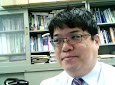 金子邦彦
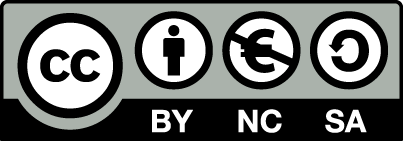 1
[Speaker Notes: TensorFlow, Keras を使いたいという人のために]
はじめに
TensorFlow, Keras を使いたい，それらのインストールがどのようなものか知りたい人向け

NVIDIA グラフィックスボードを使わない人は，次を無視
ビルドツール
NVIDIA CUDA ツールキット 10.1
NVIDIA cuDNN  7
2
[Speaker Notes: TensorFlow, Keras を使いたい、というとき、自分でインストールする]
注意点
単にインストールするだけ
3
[Speaker Notes: 自力でTensorFlow, Kerasをインストールする。
気を付けてほしいことまとめ。
最初に説明しておきます。]
注意点
複数のソフトが関係する
Window のコマンドプロンプト
Python のパッケージ管理
バージョン指定NVIDIA CUDA ツールキット 10.1, NVIDIA cuDNN  7 は，バージョン指定（最新バージョンは NG）
NVIDIA cuDNN 7 のダウンロードには，登録が必要
いったん，アンインストールが必要かも
4
[Speaker Notes: 自力でTensorFlow, Kerasをインストールする。
気を付けてほしいことまとめ。
最初に説明しておきます。]
複数のソフトが関係する
Python 開発環境
NVIDIA  cuDNN 7
TensorFlow, Keras
pip
NVIDIA CUDA ツールキット 10.1
Python
ビルドツール
NVIDIA グラフィックスボード・ドライバ
Windows
プロセッサ
GPU 
（グラフィックスボード）
5
[Speaker Notes: TensorFlow, Keras を使いたいというとき、
いくつかのソフトを準備すること]
Windows のコマンドプロンプト
さまざまなコマンドを操作を行うため
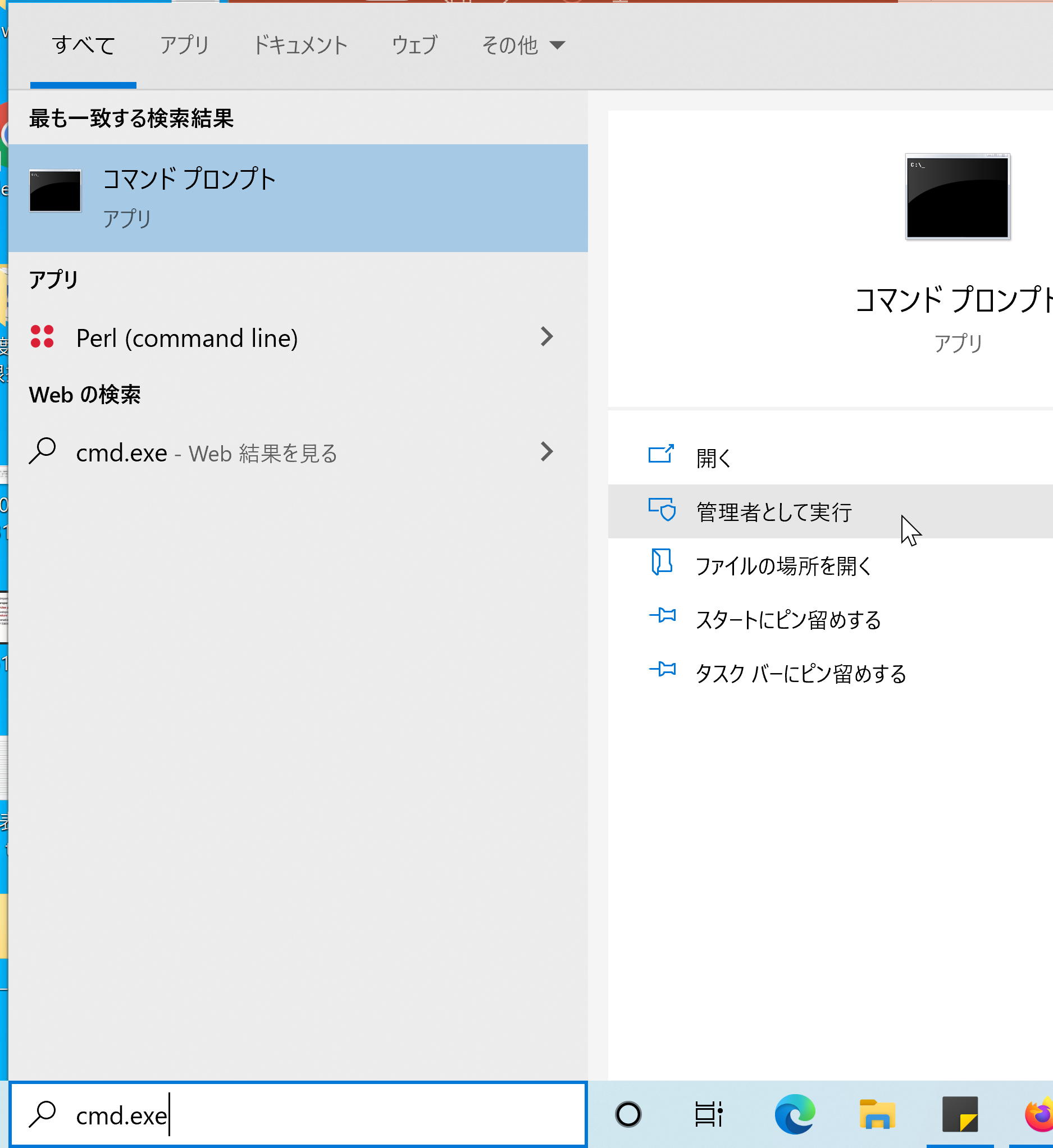 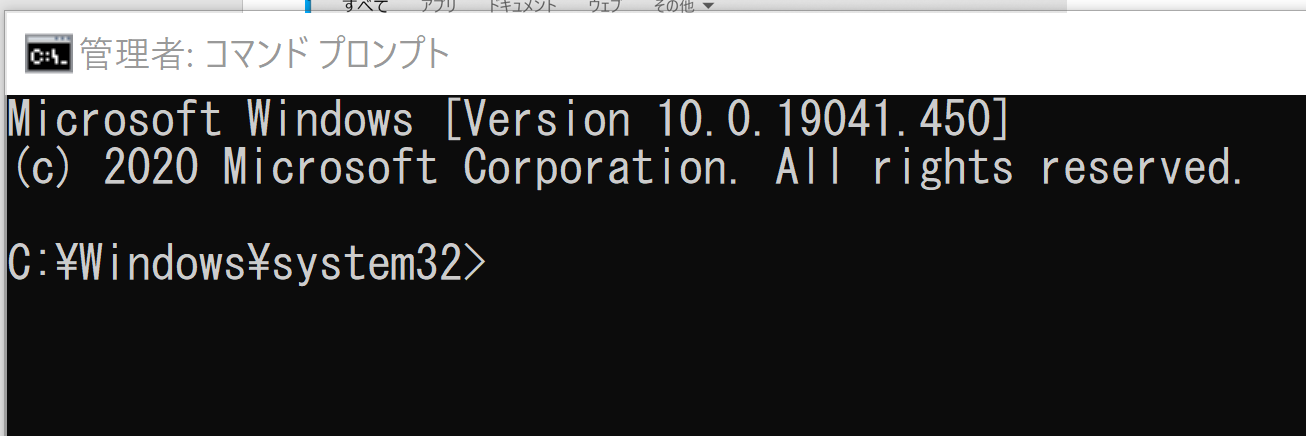 cmd.exe
コマンドプロンプトを管理者として実行
6
[Speaker Notes: さまざまなコマンド操作]
Python のパッケージ管理
TensorFlow や Keras は Python のパッケージ

Python は，プログラミングのためのシステム

インストールには pip コマンドを使用

Python のインストール時に，パッケージをシステム領域に置くか，ユーザ領域に置くかを選べる．
	システム領域に置く方がトラブルが少ない
7
バージョン指定
NVIDIA CUDA ツールキット 10.1
NVIDIA cuDNN  7 は
バージョン指定（2020年 9月時点）


最新バージョンは NG
8
NVIDIA cuDNN のダウンロードには，登録が必要
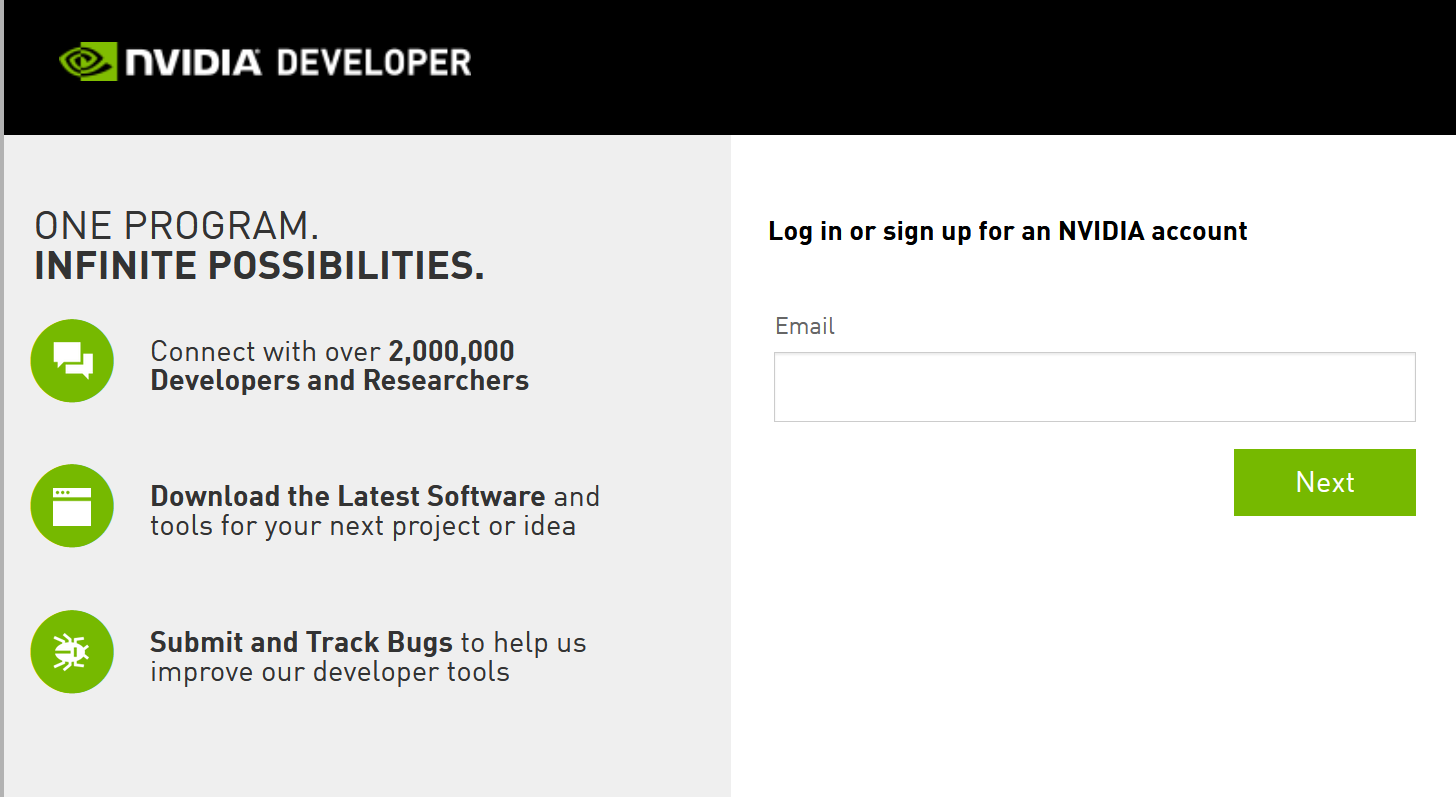 電子メールアドレス
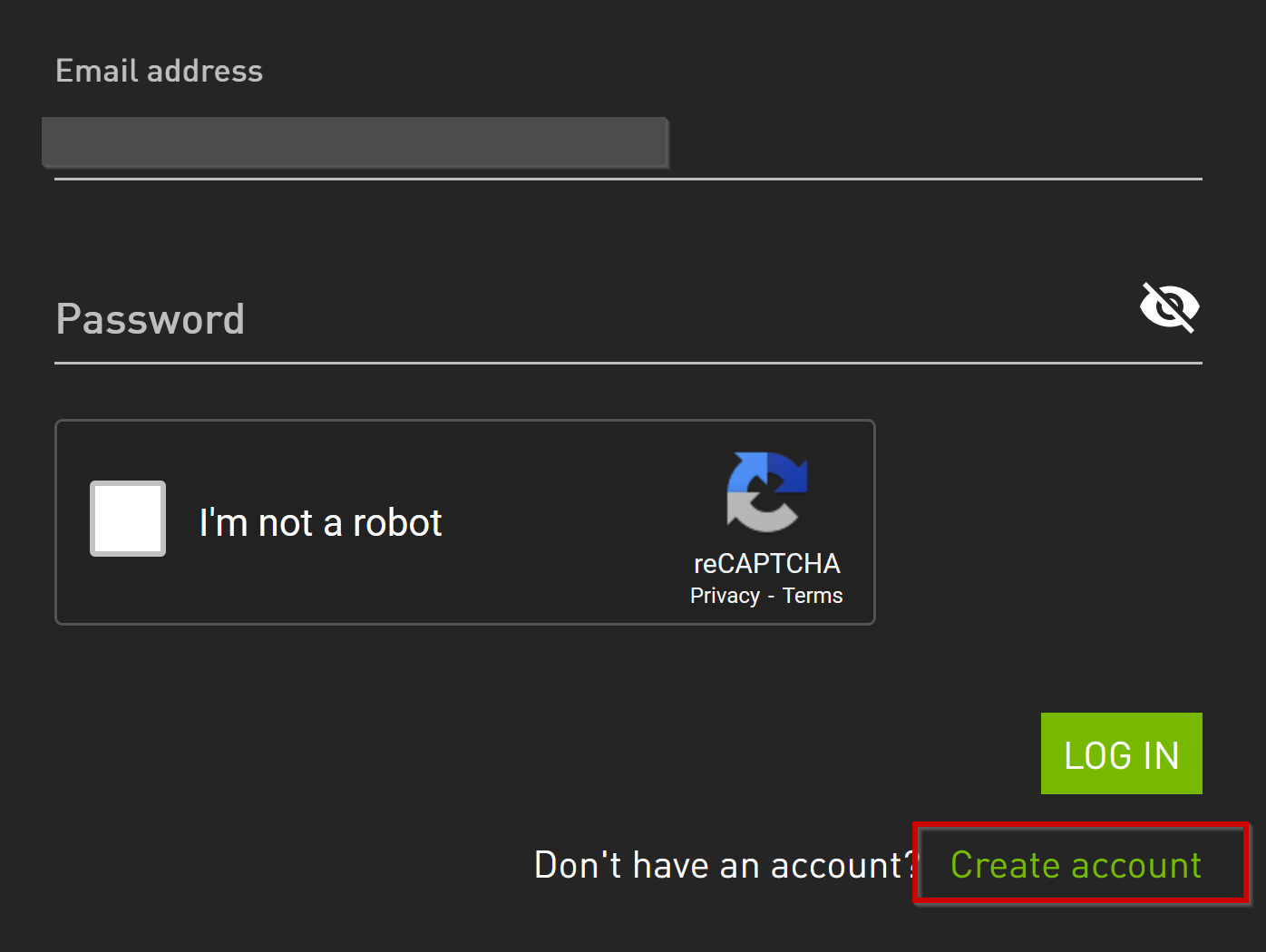 「Create account」をクリック
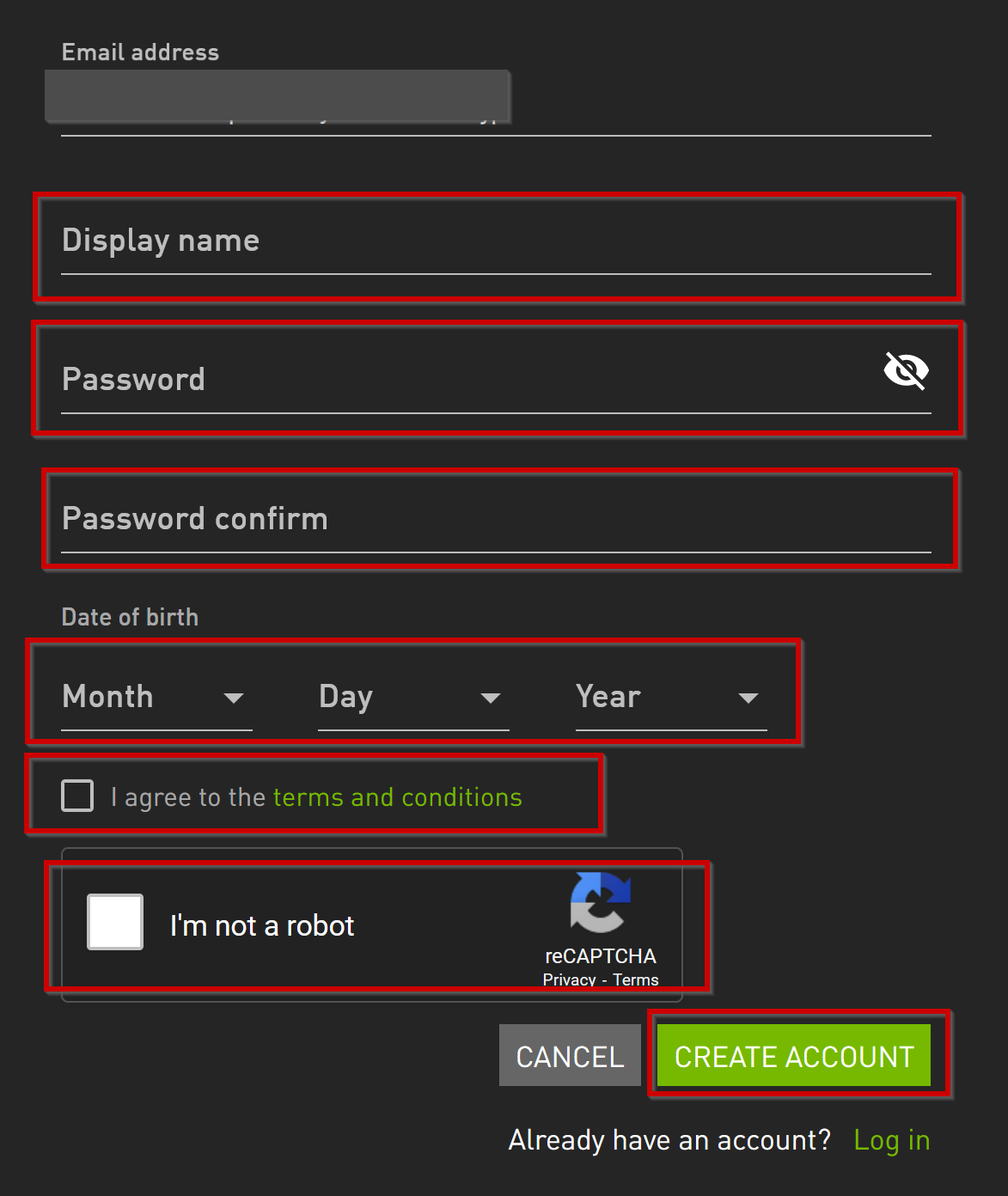 表示名 (Display name)
パスワード (password)
パスワード (password)
生年月日 (Date of Birth)
チェック 2か所
9
「CREATE ACCOUNT」をクリック
アンインストールが必要かも
次の順序でインストールする必要がある．





バージョンの違うものをインストールしている場合には、アンインストールした方がよい
NVIDIA CUDA ツールキット 10.1
NVIDIA cuDNN  7 は
バージョン指定（2020年 9月時点）
ビルドツール
NVIDIA CUDA ツールキット 10.1
NVIDIA  cuDNN 7
10
① Python のインストール
Python の URL: http://www.python.org/
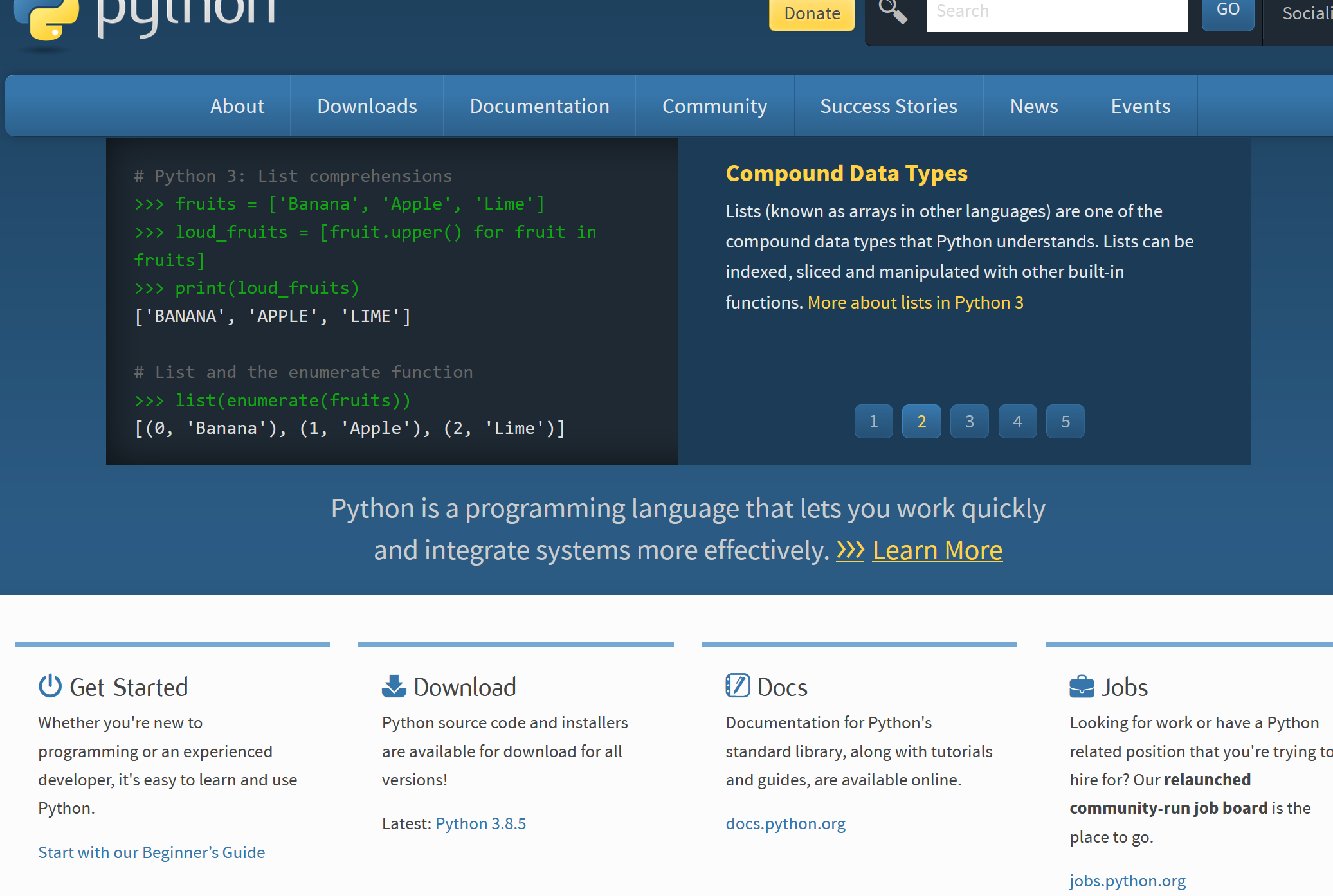 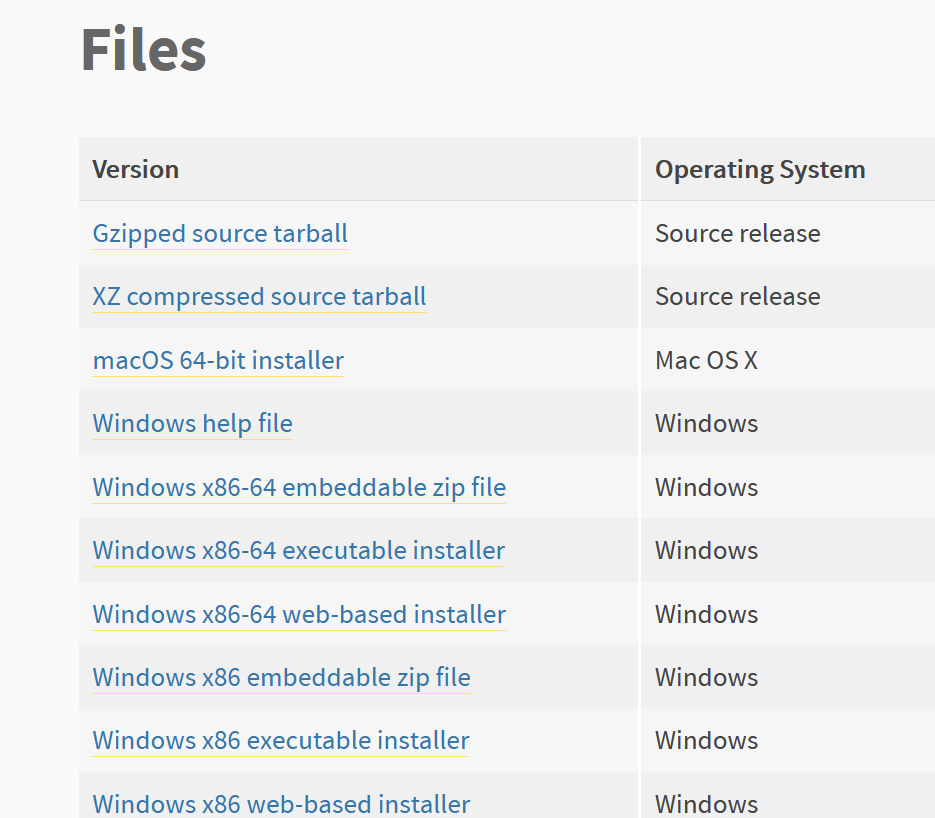 Windows x86-64 executable installer
Download
11
① Python のインストール
Python 3.8 のインストーラを管理者として実行
「Install launcher for all users」をチェック．
「Add Python 3.8 to PATH」をチェック.
「Customize installation」を選ぶ．
次の次の画面では，「Install for all users」をチェック．
そして，Python のインストールディレクトリは，「C:\Program Files\Python38」のように自動設定されることを確認．
「Disable path length limit」をチェック．
インストールのあと、Windows のスタートメニューに「Python 3.8」が増えていることを確認．
詳しくは https://www.kkaneko.jp/tools/win/python.html
12
② pip と setuptools の更新， Python 開発環境（JupyterLab, spyder）のインストール
コマンドプロンプトを管理者として実行し，次のコマンドを実行
python -m pip install -U pip
python -m pip install -U jupyterlab jupyter jupyter-console jupytext spyder
13
Python の IDLE
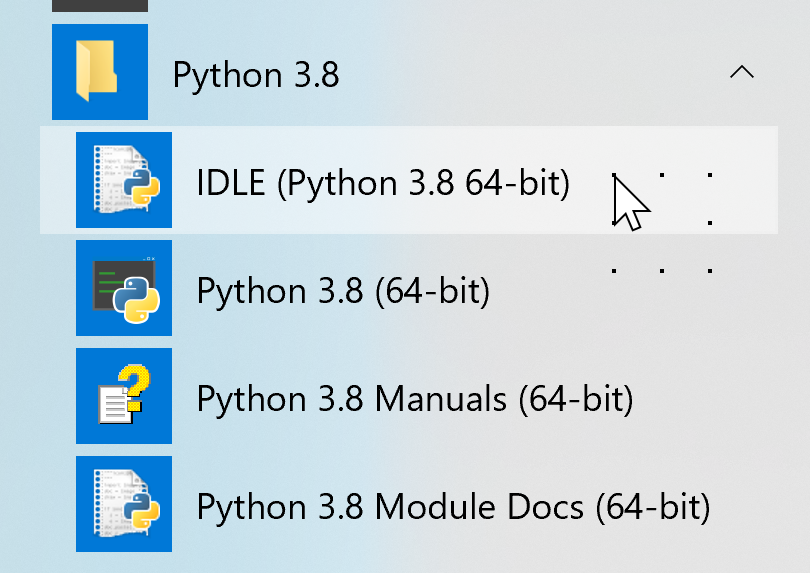 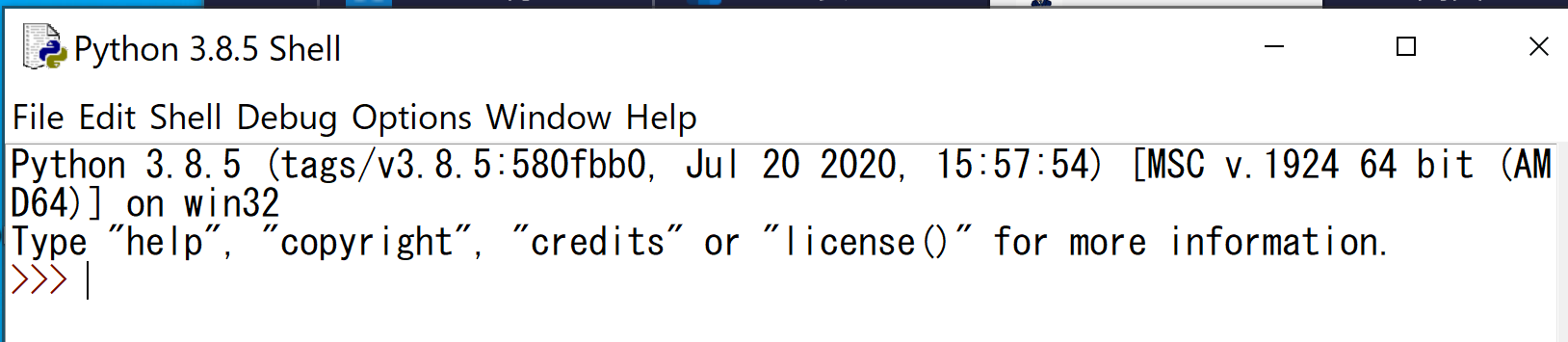 画面
起動
jupyter qtconsole
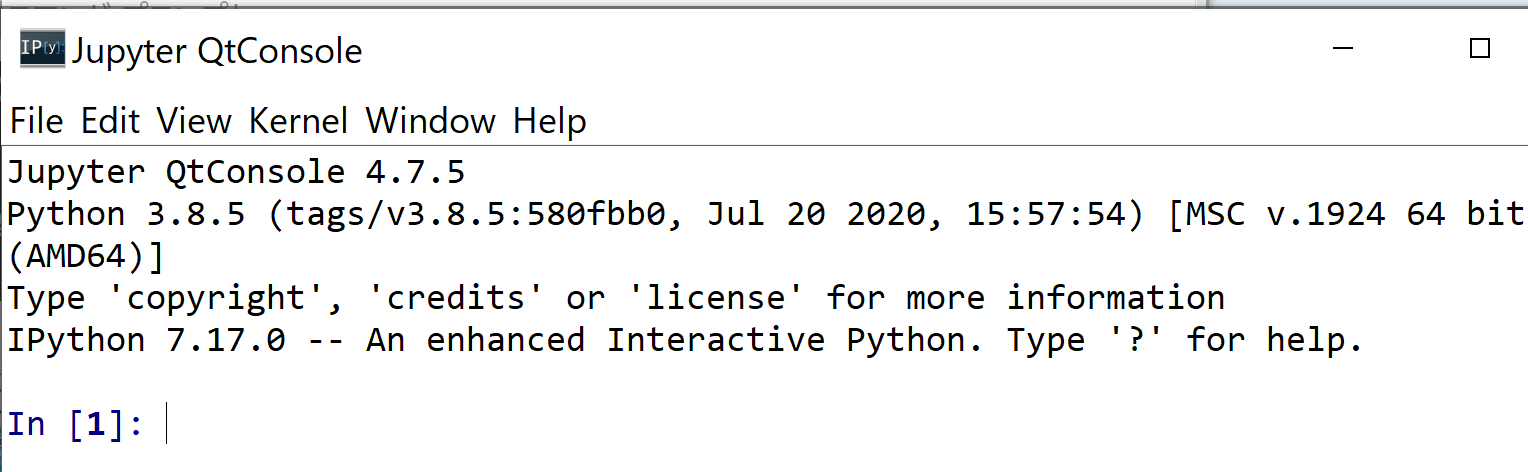 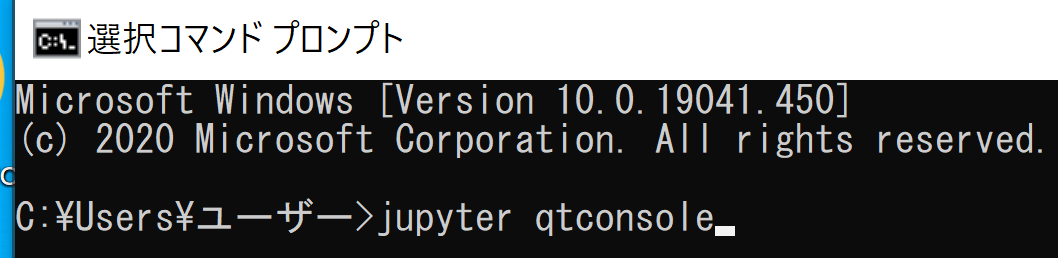 画面
起動
14
③ ビルドツールのインストール
「Visual C++ ビルドツール」，「Build Tools for Visual Studio 2019」と呼んだりもする．
URL: https://visualstudio.microsoft.com/ja/downloads/
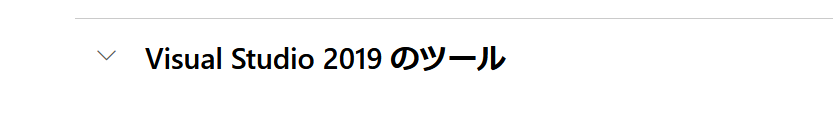 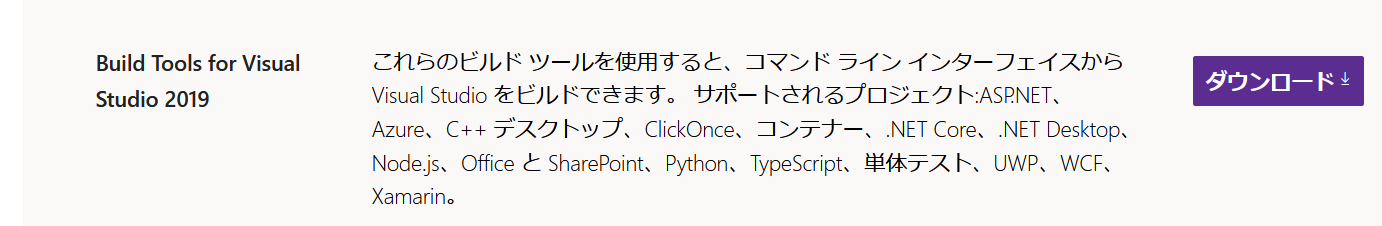 詳しくはhttps://www.kkaneko.jp/tools/win/buildtool.html
15
④ NVIDIA グラフィックスボードドライバ のインストール
NVIDIA ドライバの URL: https://www.nvidia.co.jp/drivers
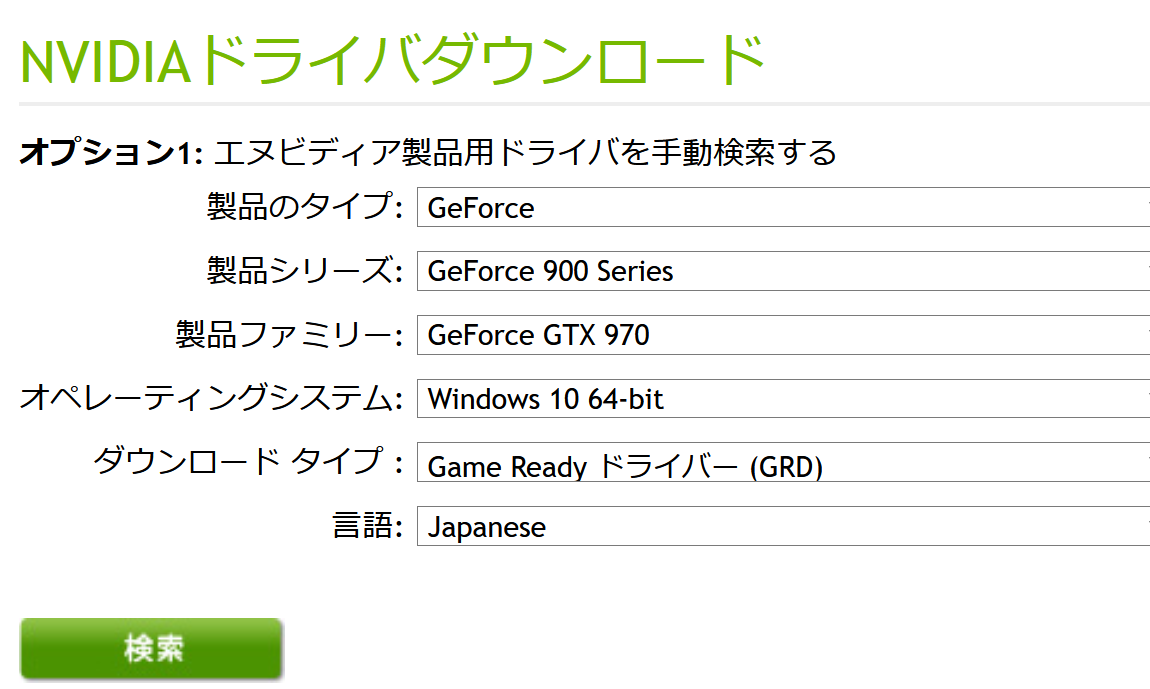 詳しくはhttps://www.kkaneko.jp/tools/win/nvidiadriver.html
16
⑤ NVIDIA CUDA ツールキット バージョン 10.1 のインストール
NVIDIA CUDA ツールキットの URL: https://developer.nvidia.com/cuda-toolkit-archive
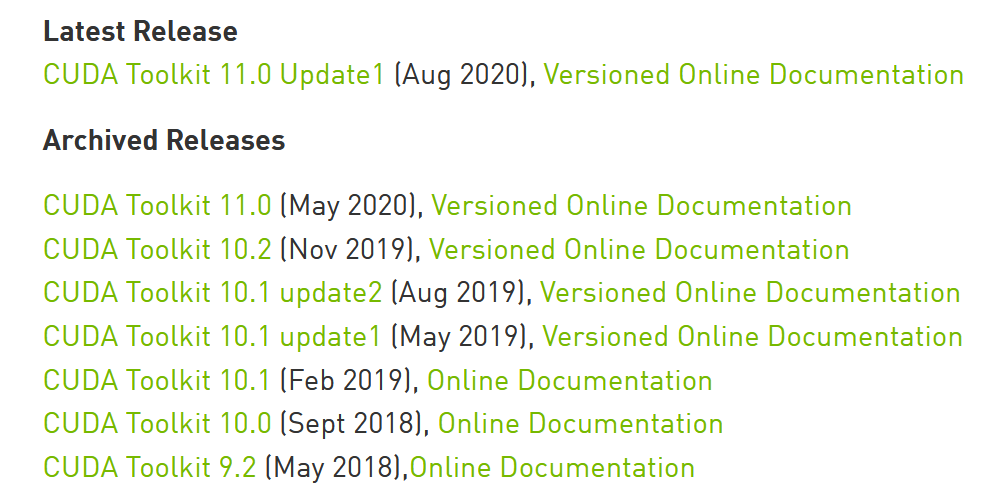 CUDA 10.1 
の最新版
詳しくはhttps://www.kkaneko.jp/tools/win/cuda.html
17
⑥ NVIDIA cuDNN バージョン 7 のインストール
NVIDIA cuDNN のダウンロード URL: https://developer.nvidia.com/cudnn
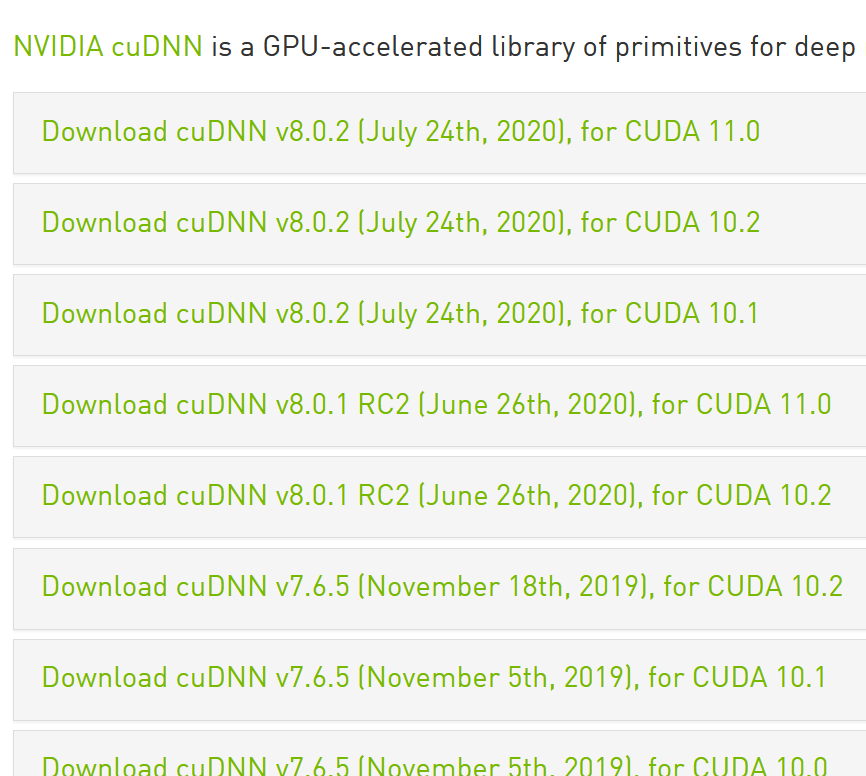 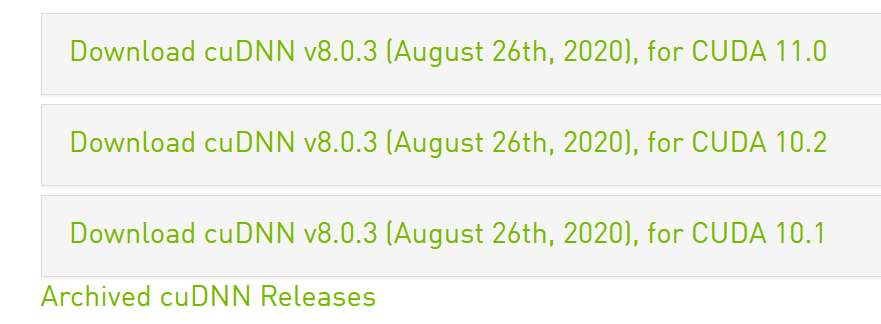 Archived cuDNN Releases
CUDA 10.1 用の cuDNN バージョン 7 の最新版
NVIDIA cuDNN 7 のダウンロードには，登録が必要
システム環境変数 CUDNN_PATH と PATH の設定が必要
詳しくは
https://www.kkaneko.jp/tools/win/cudnn.html
18
⑦ TensorFlow, Keras の旧バージョンのアンインストール
コマンドプロンプトを管理者として実行し，次のコマンドを実行
python -m pip uninstall -y tensorflow tensorflow-cpu tensorflow-gpu tensorflow_datasets tensorflow-hub keras
詳しくはhttps://www.kkaneko.jp/tools/win/keras.html
19
⑧ TensorFlow, Keras のインストール
コマンドプロンプトを管理者として実行し，次のコマンドを実行
python -m pip install -U tensorflow-gpu tensorflow_datasets tensorflow-hub keras matplotlib 
python -m pip install -q git+https://github.com/tensorflow/docs
python -m pip install -q git+https://github.com/tensorflow/examples.git
関連ソフトもインストールしている
詳しくはhttps://www.kkaneko.jp/tools/win/keras.html
20
⑨ GPU が認識できているかの確認
コマンドプロンプトを管理者として実行し，次のコマンドを実行
python -c "from tensorflow.python.client import device_lib; print(device_lib.list_local_devices())"
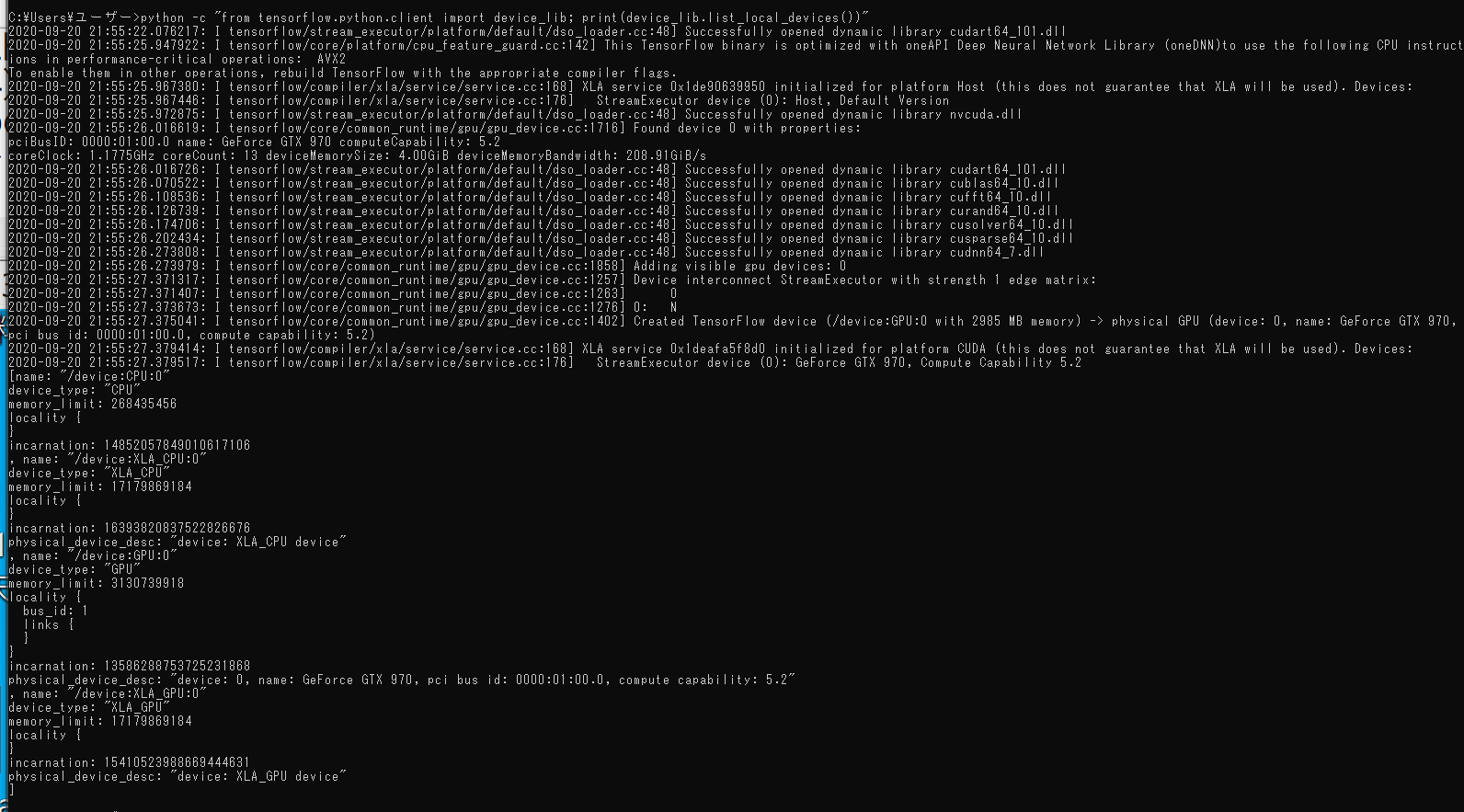 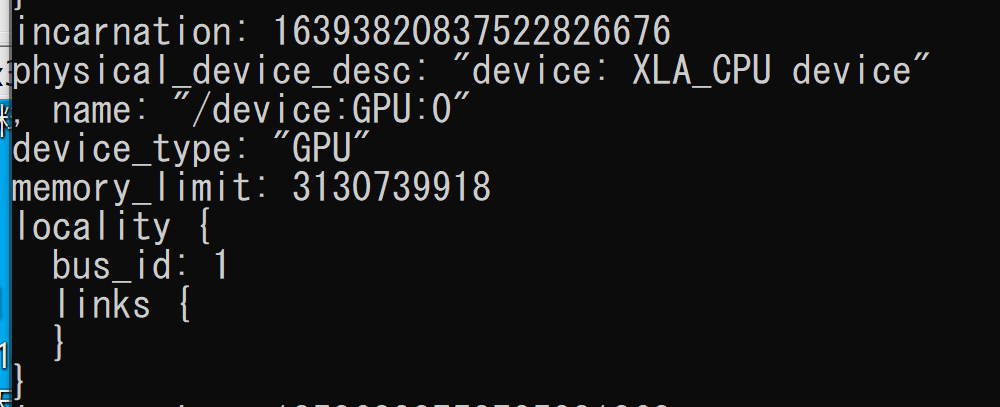 詳しくはhttps://www.kkaneko.jp/tools/win/keras.html
21
⑩ TensorFlow を扱う Python プログラム
import tensorflow as tf
matrix1 = tf.constant([[3., 3.]])
matrix2 = tf.constant([[2.],[2.]])
print( tf.matmul(matrix1, matrix2) )
結果として 「[[ 12.]]」のように表示される
詳しくはhttps://www.kkaneko.jp/tools/win/keras.html
22